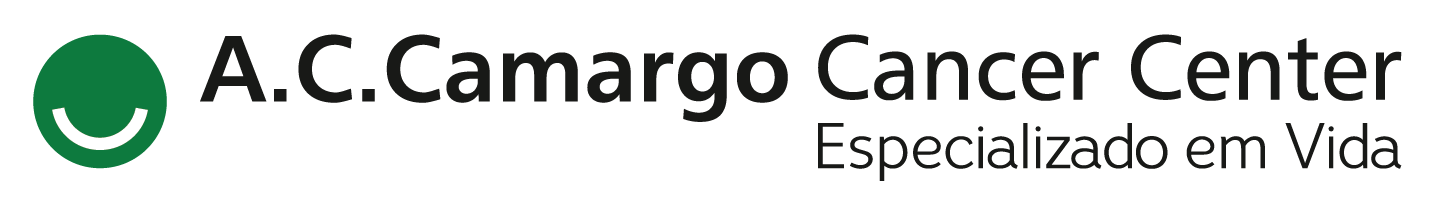 Encontro de Ciência e Inovação 2023
Fatores de risco para recidiva em paciente portadores de câncer de pulmão não pequenas células estágios I, II e III submetidos a tratamento cirúrgico: Estamos selecionando adequadamente os nossos pacientes?
J.H.A. Ribeiro; J. Nicioli; I.B. Fonseca; J.L. Gross
OBJETIVO
INTRODUÇÃO
RESULTADOS E CONCLUSÃO
Entre os meses de janeiro de 2016 e dezembro de 2020, 236 pacientes foram submetidos a tratamento cirúrgico de câncer de pulmão. A população era composta predominantemente por mulheres (52,1%), tabagistas atuais ou prévios (69,5%). Adenocarcinoma era o tipo histológico mais frequente (75%). O período de seguimento mediano foi de 26,18 meses. Quarenta e nove (20,8%) pacientes apresentaram recidiva, dos quais 24 (10,2%) foram precoces. Em análise multivariada, lateralidade esquerda (OR 2,36 IC95% 1,16-4,80 p 0.017), cT2 (OR 2,65 IC95% 1,15-6,10 p 0,022), cT3 (OR 6,54 IC95% 2,28-18,76 p <0,001) e cT4 (OR 6,2 IC95% 1,39-27,68 p 0,017), quando comparados aos pacientes com tumores cT1, foram considerados fatores independentes para recidiva. Estágio clínico II teve associação com maior recidiva precoce (OR 20,7 IC95% 1,18-361,53 p 0,038). A sobrevida global estimada para a população foi 66% aos 60 meses, tendendo a ser menor naqueles que apresentaram recidiva precoce quando comparados com os pacientes que apresentaram recidiva após 12 meses (p 0,079). Assim, o presente estudo mostrou que o estadiamento clínico dos pacientes portadores de câncer de pulmão não pequenas células é fundamental para seleção adequada da modalidade de tratamento.
Identificar os fatores de risco relacionados à recidiva e recidiva precoce dos cânceres de pulmão não pequenas células submetidos ao tratamento cirúrgico.
O câncer de pulmão é uma das principais causas de mortalidade em todo o mundo. No Brasil, o Instituto Nacional do Câncer (INCA) estima o diagnóstico de cerca de 30.200 casos novos para cada ano do triênio 2020-2022. Mesmo naqueles pacientes com câncer em estágios iniciais e submetidos a tratamento cirúrgico com finalidade curativa, o comportamento biológico agressivo da doença fica claro através da presença de recidivas, algumas delas de maneira precoce.
MÉTODOS
Estudo retrospectivo, tipo Coorte, de pacientes com câncer de pulmão, estágios clínicos I, II e III submetidos à ressecção cirúrgica completa no A.C. Camargo Cancer Center cujos dados estão armazenados no Registro Paulista de Câncer de Pulmão. A população foi dividida em grupos: sem recidiva / com recidiva /com recidiva precoce (menos de um ano). Os grupos foram comparados com a finalidade de se identificar fatores de riscos independentes tanto para a recidiva precoce como para a recidiva de maneira geral.
Tabela 1. Análise multivariada dos fatores associados à recidiva.
Gráfico 1.  Sobrevida da população analisada. São Paulo, 2022.
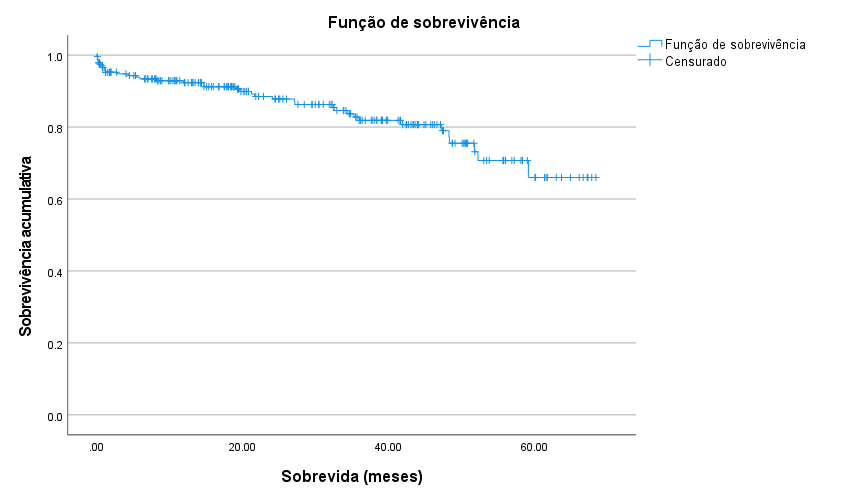 Tabela 2. Análise multivariada dos fatores associados à recidiva precoce.
Referências:  
Lee SH, Jo EJ, Eom JS et al. Predictors of Recurrence after Curative Resection in Patients with Early-Stage Non-Small Cell Lung Cancer. Tuberc Respir Dis 2015;78:341-348.
Wang Y, Zheng D, Zheng J et al. Predictors of recurrence and survival of pathological T1N0M0 invasive adenocarcinoma following lobectomy. Journal of Cancer Research and Clinical Oncology (2018) 144:1015–1023